Figure 2 (A) Lateral fluoroscopic image demonstrates beveled, trocar tip within metastatic lesion; note cavitation of ...
Pain Med, Volume 13, Issue 2, February 2012, Pages 198–203, https://doi.org/10.1111/j.1526-4637.2011.01299.x
The content of this slide may be subject to copyright: please see the slide notes for details.
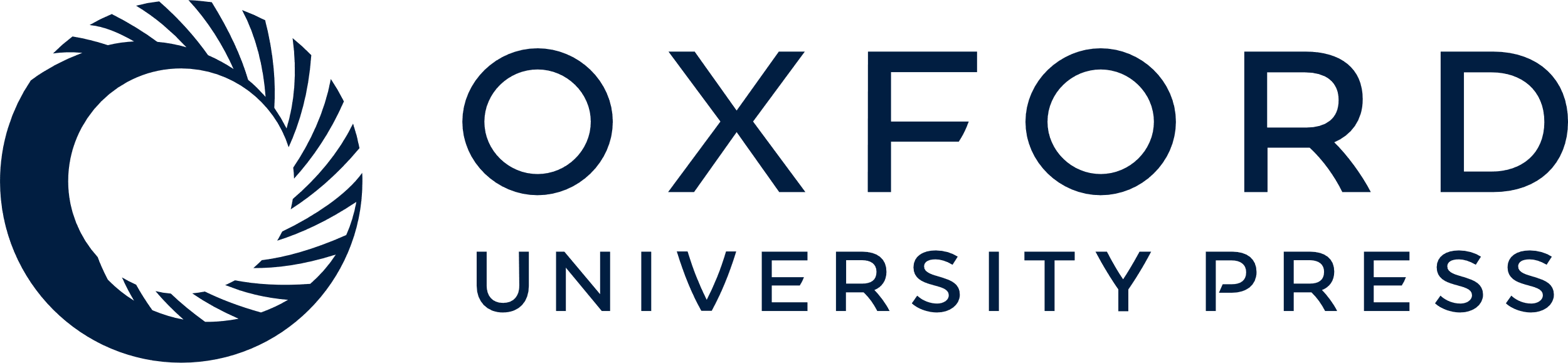 [Speaker Notes: Figure 2 (A) Lateral fluoroscopic image demonstrates beveled, trocar tip within metastatic lesion; note cavitation of anterior cortex. (B) Lateral fluoroscopic image, balloon inserted. (C) Lateral fluoroscopic image, balloon inflated and contained within sternum.


Unless provided in the caption above, the following copyright applies to the content of this slide: Wiley Periodicals, Inc.]